Year 3 Knowledge Organisers Autumn 1 2023
DT
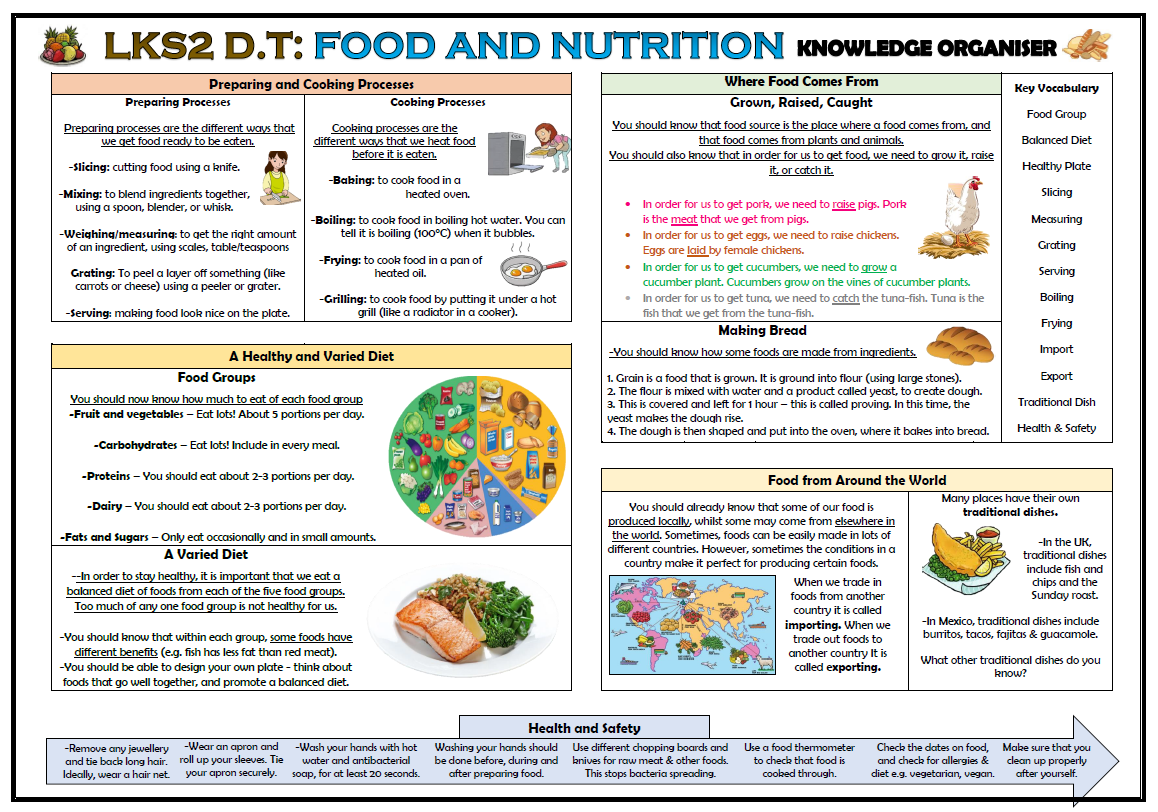 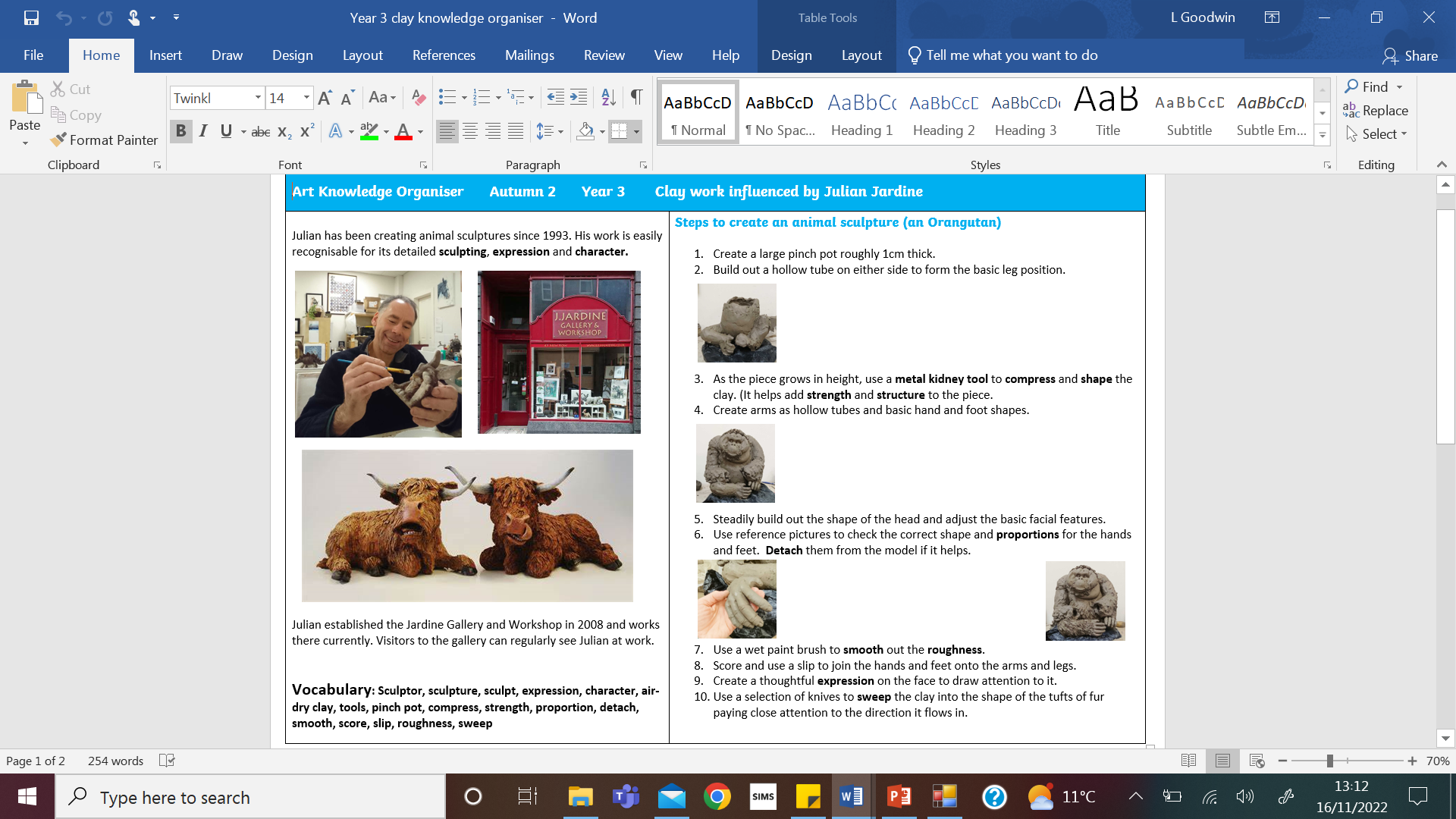 Computing
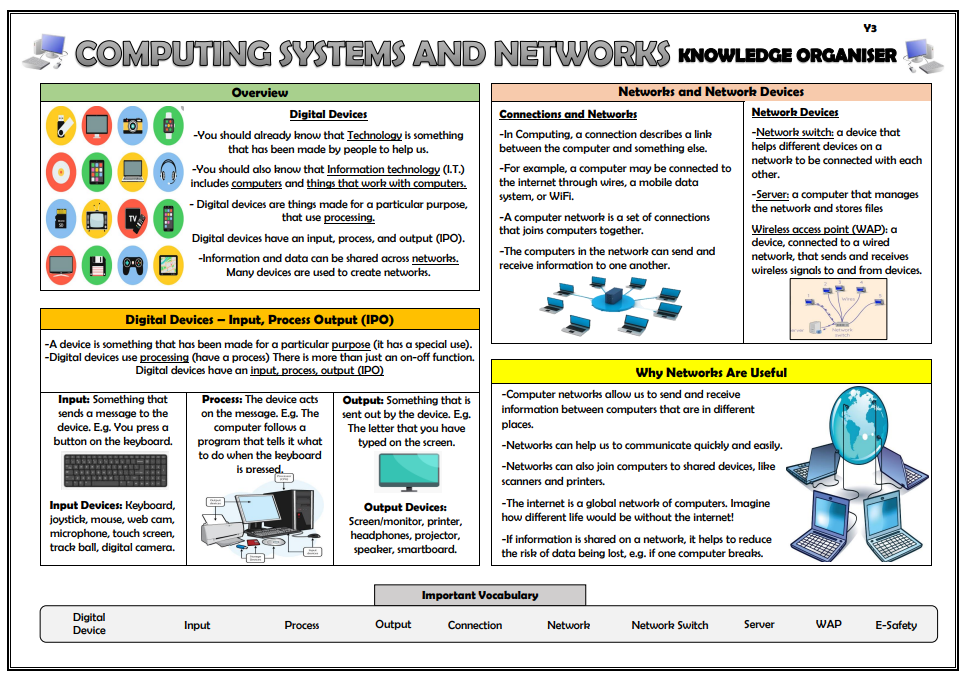 French
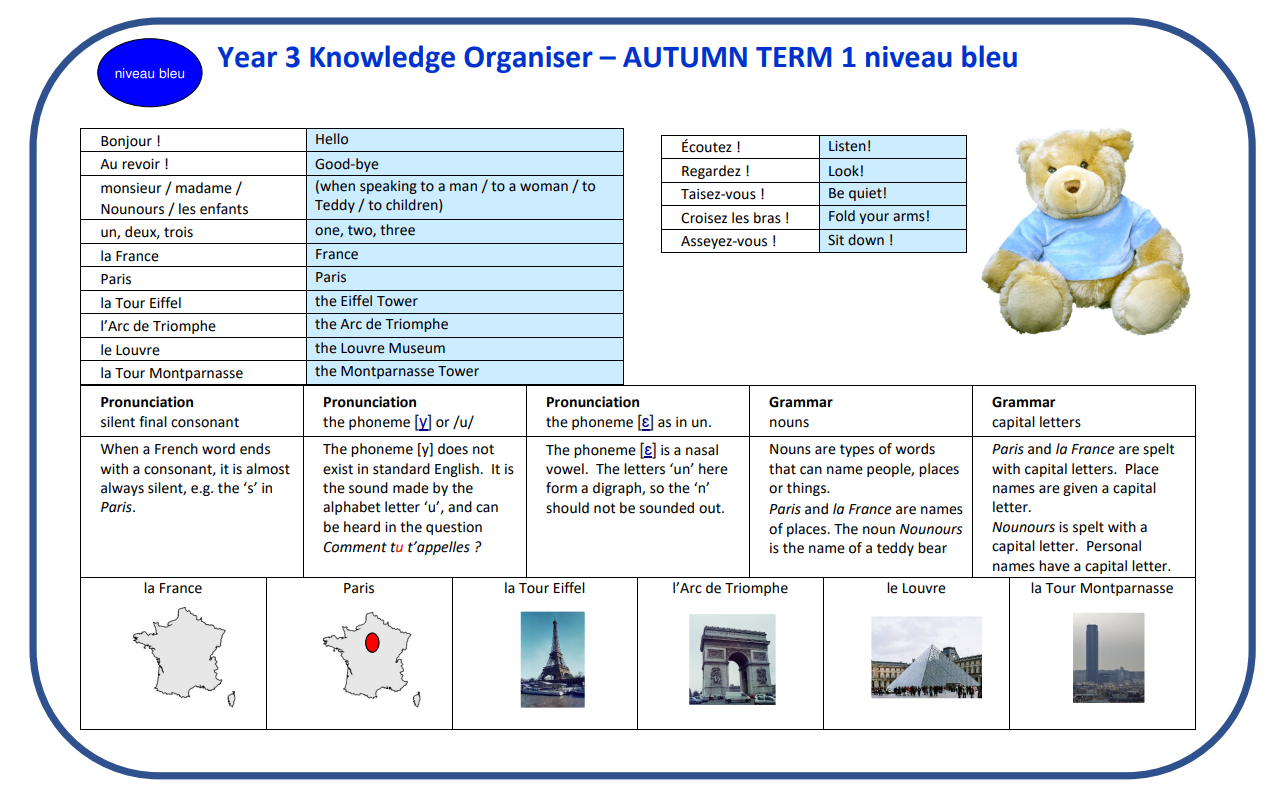 History
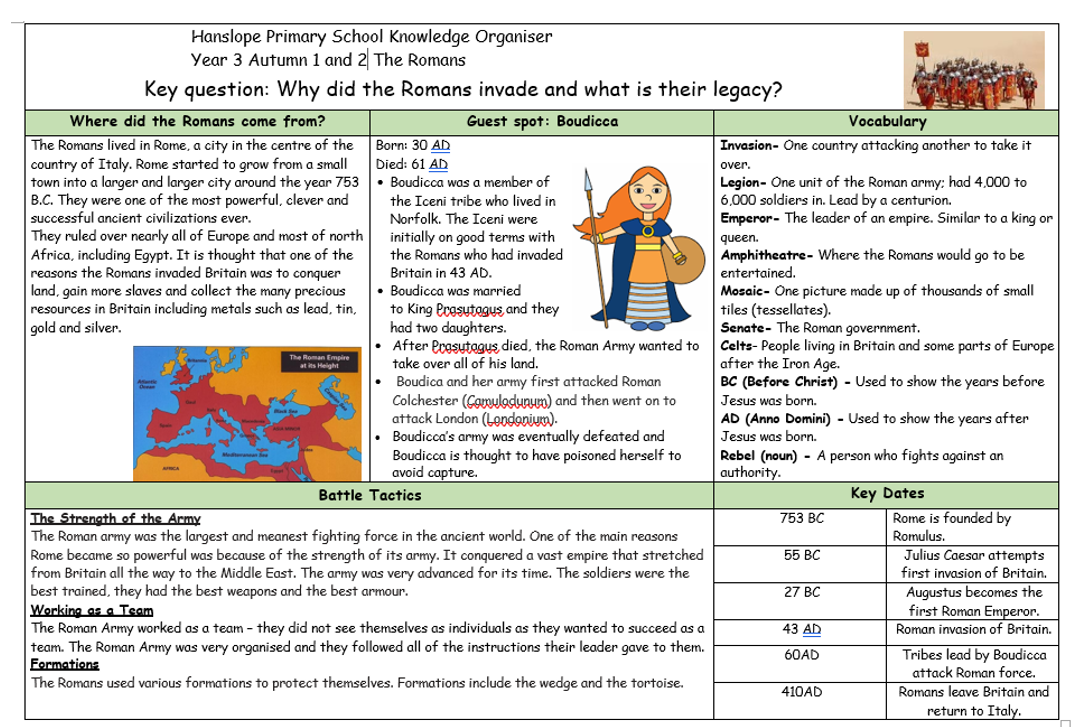 Music
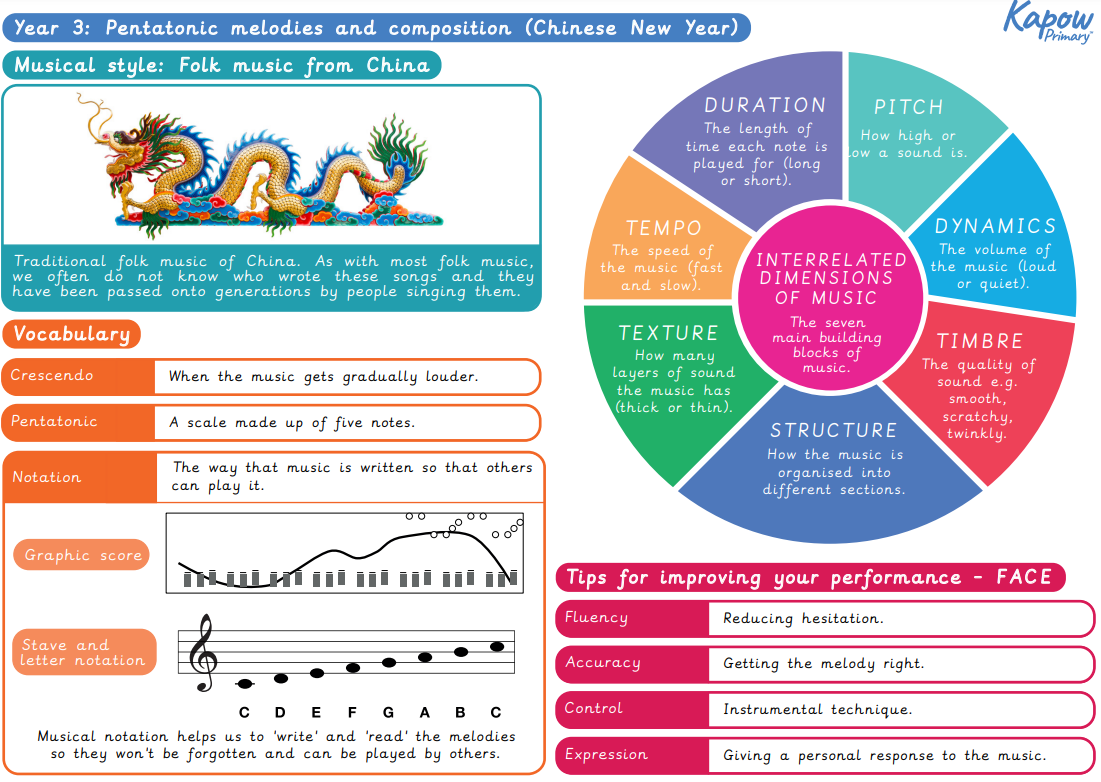 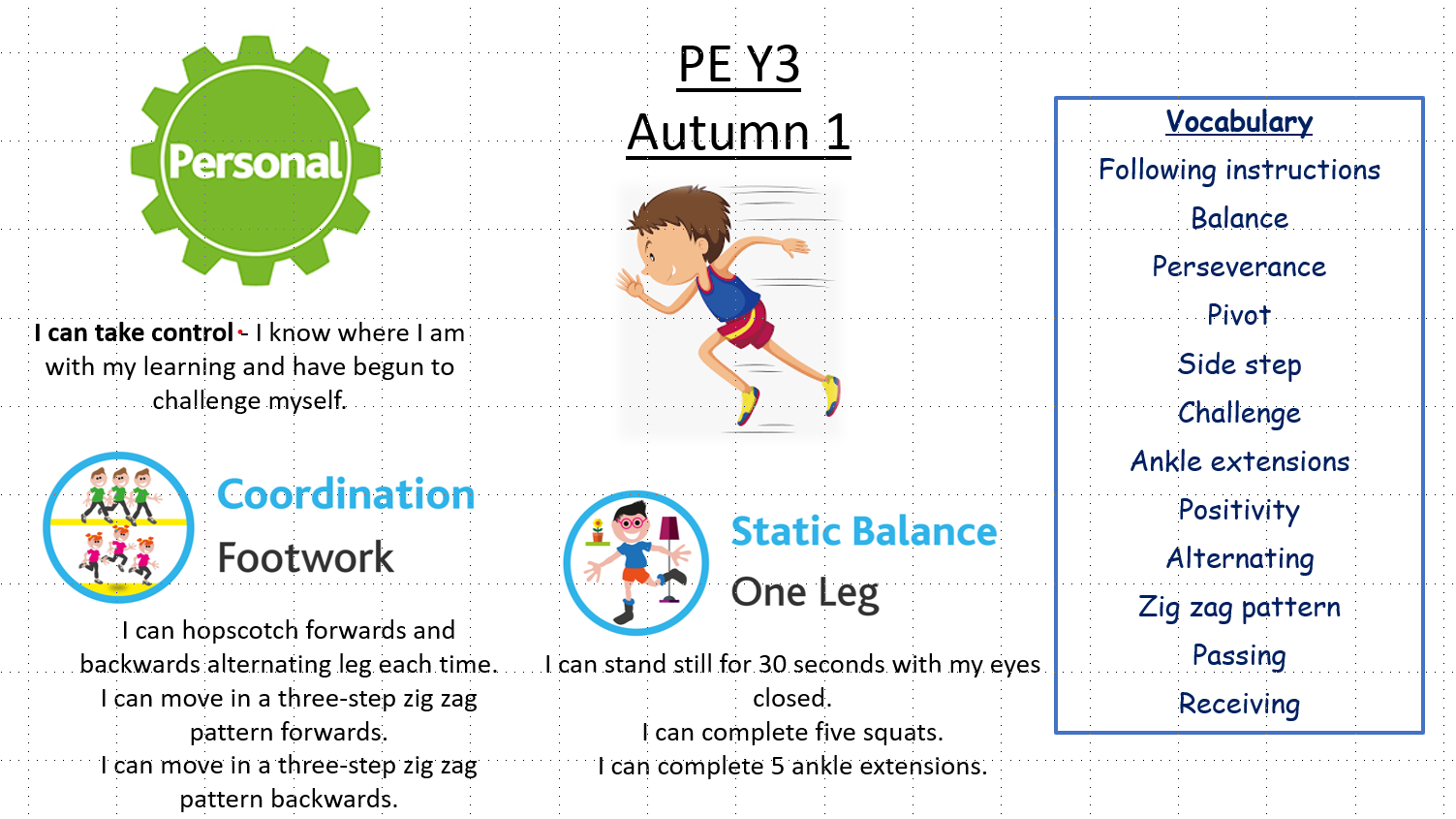 PE Organiser – Y3 
Autumn 1
PSHE
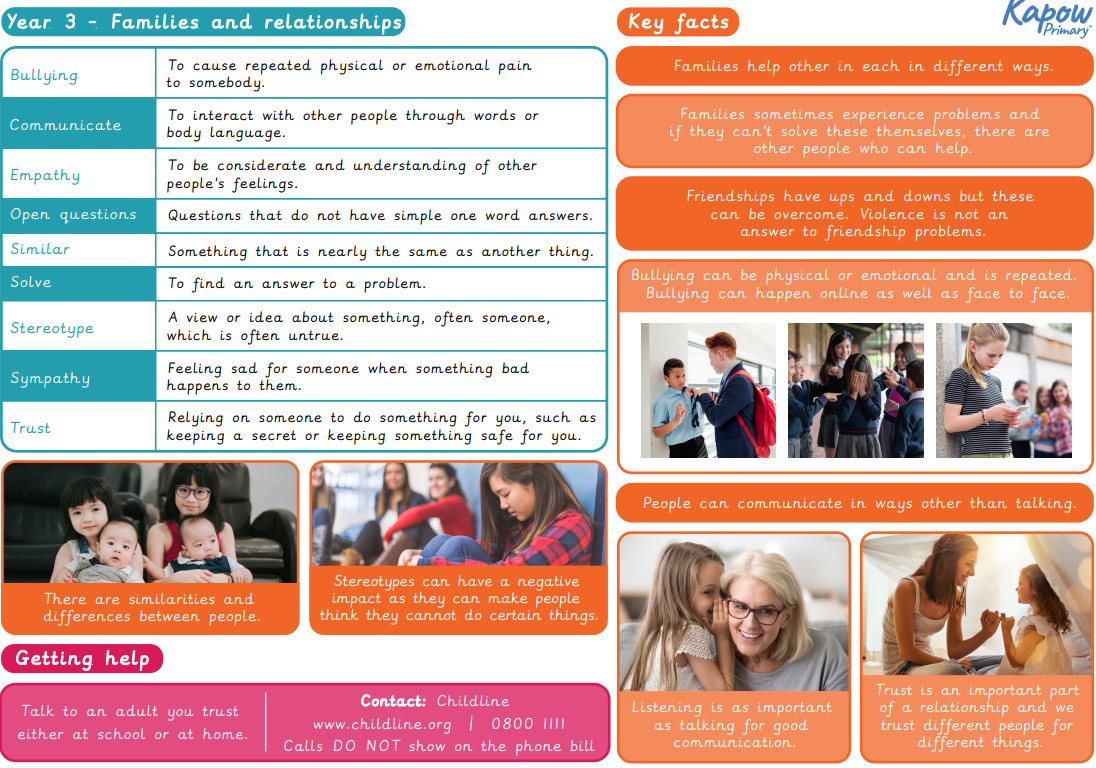 RE
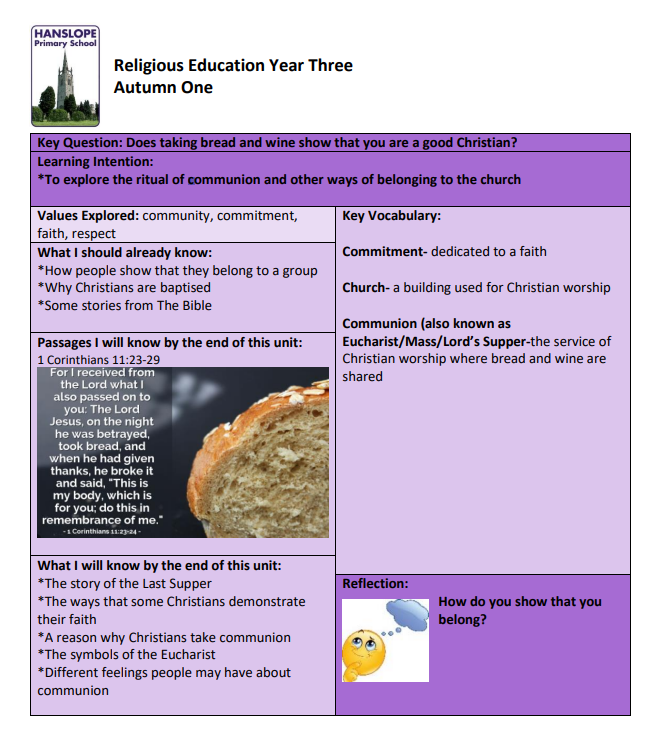 Science
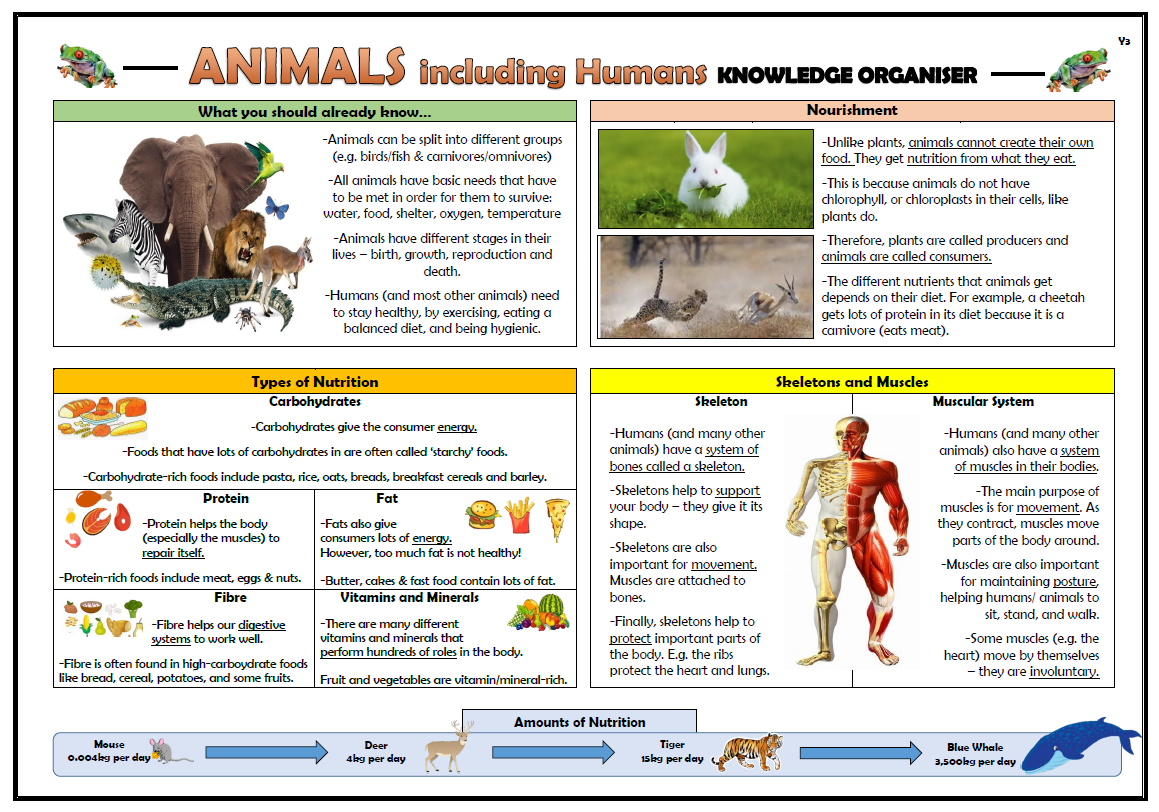